S2-2206980
FS_Ranging_SL Status Report
Sherry (Yang) Shen
Xiaomi (Rapporteur)
FS_Ranging_SL status after SA2#152E (1/2)
General
The latest TR 23.700-86 is available here: http://www.3gpp.org/ftp/Specs/archive/23_series.
Total TUs requested for Study Phase is 3.5 TUs. 2.5 TU is used, and 1 TU is remaining
Terminologies are updated for RAN alignments
5 new solutions added in TR 23.700-86 v0.4.0.
33 solutions and their mapping to Key Issues (see the table) 
RAN impacts and dependencies:
Terminologies
RAN impacts or dependencies identified for Key Issue #4, #5 and #8 and their corresponding solutions, i.e. Solution #3, #4, #5, #6, #7, #8, #14, #19, #26, #28, #31 and #32.
SA3 dependencies：
Privacy protection and other security aspects identified in Solution #6, #9, #11, #13, #17, #18, #19, #20, #21, #24, #25, #31 and #33.
Contentious Issue:
None
FS_Ranging_SL status after SA2#152E (2/2)
Focus for the Next Meeting (SA2#153E):
No updates to Key Issues and Architecture Requirements&Assumptions (except editorial changes and issues remarked with EN), no new solution, continue with definition and solution updates, start Evaluation&Conclusions, new WID proposal
Overall Plan:
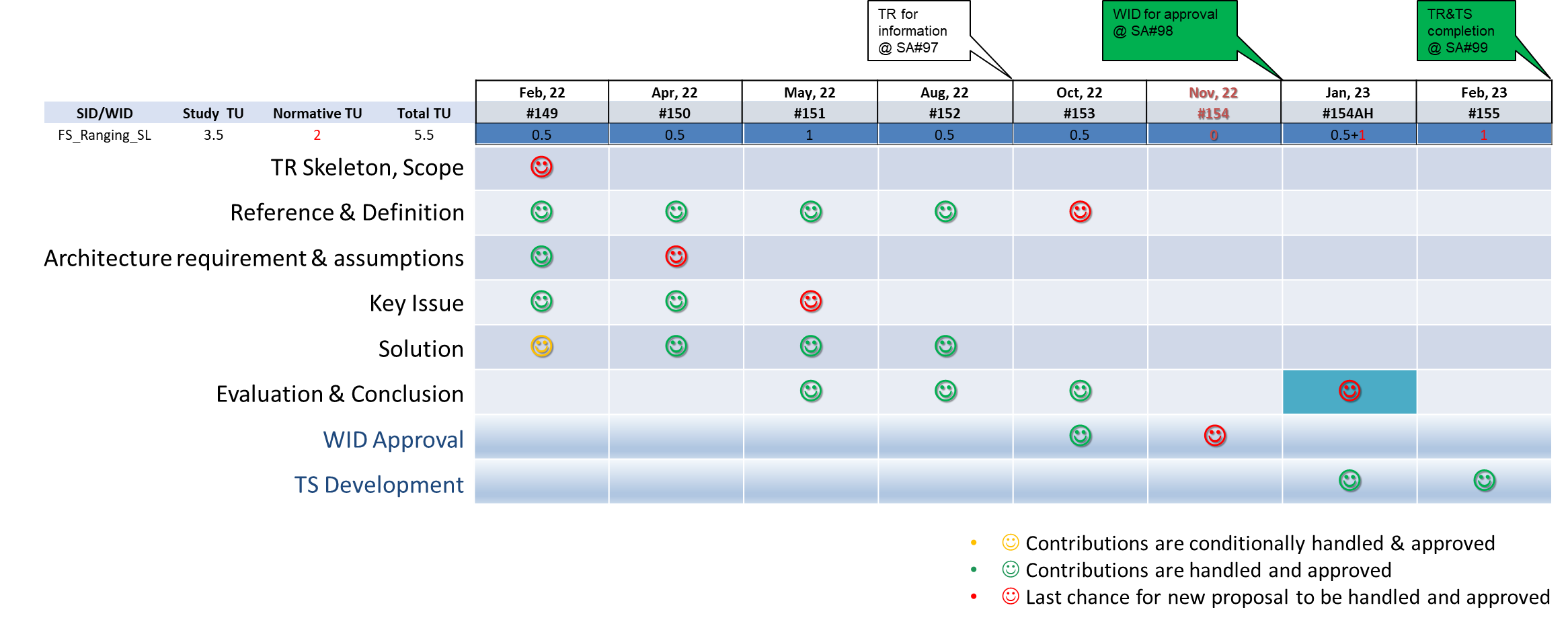 FS_Ranging_SL status at SA#97e
Progress since SA#96-e:
Terminologies are updated for RAN alignments
5 new solutions added, 6 solutions updated
1 LS related to terminology alignments sent to RAN1, RAN2, RAN3
RAN impacts and dependencies:
Terminologies
RAN impacts or dependencies identified for Key Issue #4, #5 and #8 and their corresponding solutions, i.e. Solution #3, #4, #5, #6, #7, #8, #14, #19, #26, #28, #31 and #32
SA3 dependencies：
Privacy protection and other security aspects identified in Solution #6, #9, #11, #13, #17, #18, #19, #20, #21, #24, #25, #31 and #33
Next steps:
No updates to Key Issues and Architecture Requirements&Assumptions (except editorial changes and issues remarked with EN), no new solution, continue with definition and solution updates, start Evaluation&Conclusions, new WID proposal